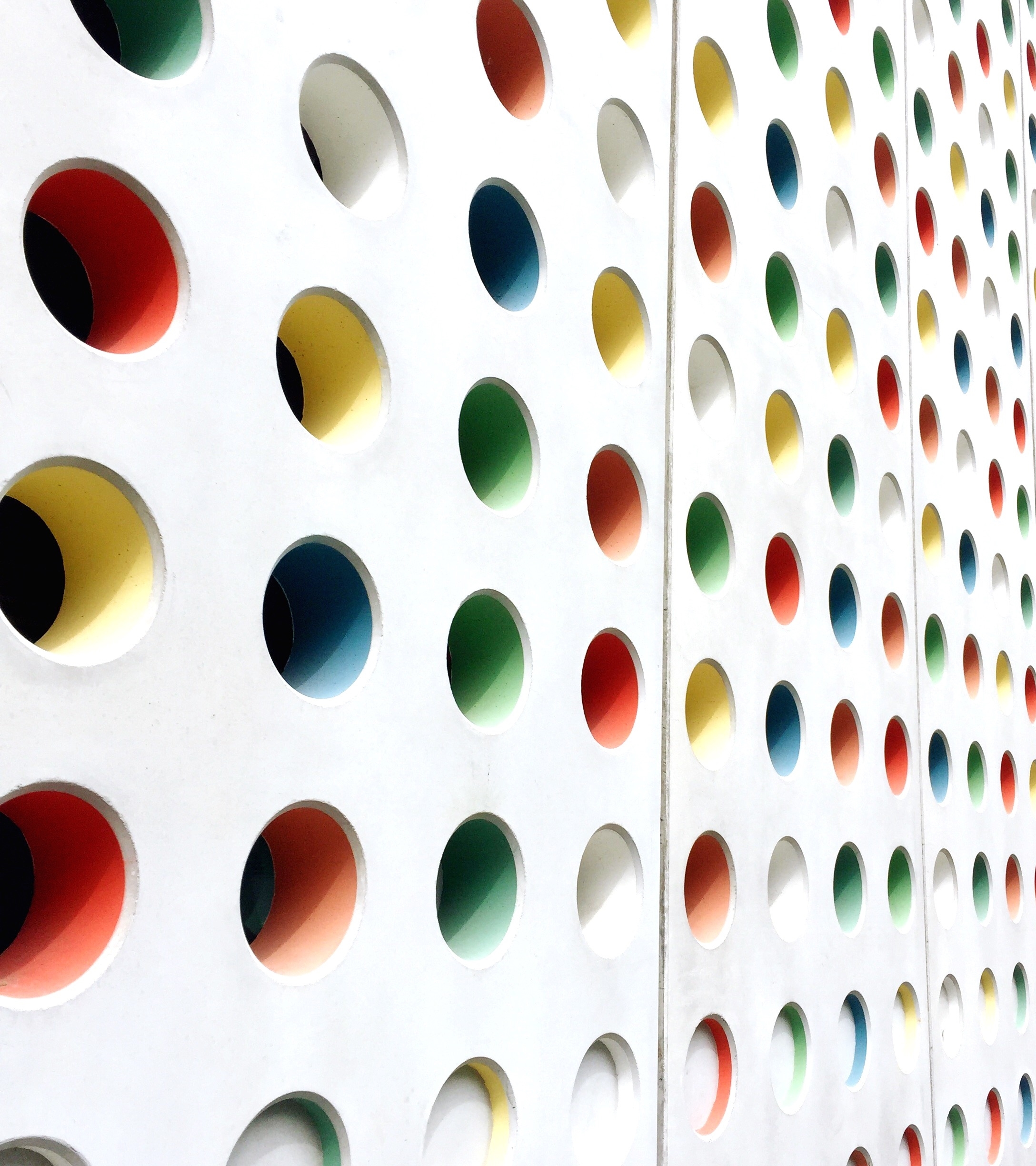 COMP 2000 Object-Oriented Design
David J Stucki
Otterbein University
[Speaker Notes: Bring Wirth & playing cards]
ALERTS
Read Design By Contract article on web page

Lab 7 due Tuesday before 9:55 am
Questions?
Review: Obligations & Benefits
Abbreviated Javadoc
Code you see in the rest of these slides will not have the Javadoc tags @param, @return, and formatting tags <pre> </pre>
Plus, “keywords” in the Javadoc and mathematics will be bold-faced for easy reading
This allows you to focus on the contract content: the requires and ensures clauses themselves
OSU CSE
4
Example of a Contract
/**
 * ...
 * @param x number for which a square root is desired
 * @param epsilon allowed relative error
 * @return the approximate square root of x
 * @requires
 * x > 0  and  epsilon > 0
 * @ensures <pre>
 * sqrt >= 0  and
 * [sqrt is within relative error epsilon
 *  of the actual square root of x]
 * </pre>
 */
private static double sqrt(double x, double epsilon)
OSU CSE
5
Example Contract (Abbreviated)
/**
 * ...
 * @requires
 * x > 0  and  epsilon > 0
 * @ensures
 * sqrt >= 0  and
 * [sqrt is within relative error epsilon
 *  of the actual square root of x]
 */
private static double sqrt(double x, double epsilon)
OSU CSE
6
Example Contract (Abbreviated)
/**
 * ...
 * @requires
 * x > 0  and  epsilon > 0
 * @ensures
 * sqrt >= 0  and
 * [sqrt is within relative error epsilon
 *  of the actual square root of x] }
 */
private static double sqrt(double x, double epsilon)
This is the precondition, indicating that the arguments passed in for the formal parameters x and epsilon both must be positive before a client may call sqrt.
OSU CSE
7
Example Contract (Abbreviated)
This is the postcondition, indicating that the return value from sqrt is non-negative and … what does the rest say?
/**
 * ...
 * @requires
 * x > 0  and  epsilon > 0
 * @ensures
 * sqrt >= 0  and
 * [sqrt is within relative error epsilon
 *  of the actual square root of x] }
 */
private static double sqrt(double x, double epsilon)
OSU CSE
8
Example Contract (Abbreviated)
The first part of the postcondition here is written in mathematical notation; it is not program code!  The second part — inside […] — is written in English.
/**
 * ...
 * @requires
 * x > 0  and  epsilon > 0
 * @ensures
 * sqrt >= 0  and
 * [sqrt is within relative error epsilon
 *  of the actual square root of x] }
 */
private static double sqrt(double x, double epsilon)
OSU CSE
9
Using a Method Contract
A static method’s contract refers to its formal parameters, and (only if it returns a value, not void) to the name of the method (which stands for the return value)
To determine whether the precondition and postcondition are true for a particular client call:
The values of the arguments are substituted for the respective formal parameters
The value of the result returned by the method is substituted for the method name

A non-static method's contract may also refer (indirectly) to an object's state by referencing public queries of the class.
OSU CSE
10
Reasoning: Tracing Tables
OSU CSE
11
Reasoning: Tracing Tables
OSU CSE
12
Reasoning: Tracing Tables
From the contract of sqrt,
do we know that
y = 2.0
instead of
y = –2.0?
OSU CSE
13
Reasoning: Tracing Tables
From the contract of sqrt,
do we know that
y = 2.0
instead of
y = 1.9996?
OSU CSE
14
A Partly Informal Contract
/**
 * ...
 * @requires
 * x > 0  and  epsilon > 0
 * @ensures
 * sqrt >= 0  and
 * [sqrt is within relative error epsilon
 *  of the actual square root of x]
 */
private static double sqrt(double x, double epsilon)
OSU CSE
15
A Formal Contract
/**
 * ...
 * @requires
 * x > 0  and  epsilon > 0
 * @ensures
 * sqrt >= 0  and
 * |sqrt - x^(1/2)| / x^(1/2) <= epsilon
 */
private static double sqrt(double x, double epsilon)
OSU CSE
16
A Formal Contract
We can, in this formal setting, easily substitute 4.0 for x, 0.01 for epsilon, and either 2.0 or 1.9996 for sqrt … and is the ensures clause true in either case?  Yes!
/**
 * ...
 * @requires
 * x > 0  and  epsilon > 0
 * @ensures
 * sqrt >= 0  and
 * |sqrt - x^(1/2)| / x^(1/2) <= epsilon
 */
private static double sqrt(double x, double epsilon)
OSU CSE
17
Using contracts for reasoning
There are reasoning tools that can leverage formal contracts
The tools can check that client code does not violate preconditions 
The tools can check implementation code does not violate postconditions
Using Java assert statements
To localize bugs during development and debugging in Java, we can use assert statements in client or implementation code
Example: assert x > 0.0 : "Violation of precondition x > 0";
This checking can be turned off (to avoid inefficiency in production software) using the "-ea" argument to the JVM
Additional Resources
Wikipedia: Design by Contract
http://en.wikipedia.org/wiki/Design_by_contract

Bertrand Meyer: Object Oriented Software Construction, 2nd ed.
https://archive.eiffel.com/doc/oosc/
Next Time...
Testing